ACTIVITY-BASED Plan For A TRAINING PROGRAM FOR NEW 		 SUPERVISORS
Bernetta Rembert
AET/570
February 17, 2020
Dr. Oldenburgh, Jr.
overview
Title Page
Overview
Introduction
Goals 
Objectives
Results – Surveys Data
Conclusion
References
[Speaker Notes: Overview: contents listed in the PowerPoint.]
INTRODUCTION
In the training program for new supervisors, an activity-based plan formatted consist of goals and objectives.  In addition, the activity-based plan includes materials, classroom activities for participation and collaboration.  Furthermore, the activity-based plan displays surveys or questionnaires to obtain essential feedback.
[Speaker Notes: In the training program for new supervisors, an activity-based plan formatted consist of goals and objectives.  In addition, the activity-based plan includes materials, classroom activities for participation and collaboration.  Furthermore, the activity-based plan displays surveys or questionnaires to obtain essential feedback]
goals
[Speaker Notes: Last, the goals illustrate the trainees comprehension of the material to move the program in the right direction.]
OBJECTIVES
Growth Development
Attitudes
Hands-on Experience
Learning Styles to Obtain Objectives
Visual
Verbal – Communication
Kinesthetic (Physical)
Social (Interpersonal - Collaboration
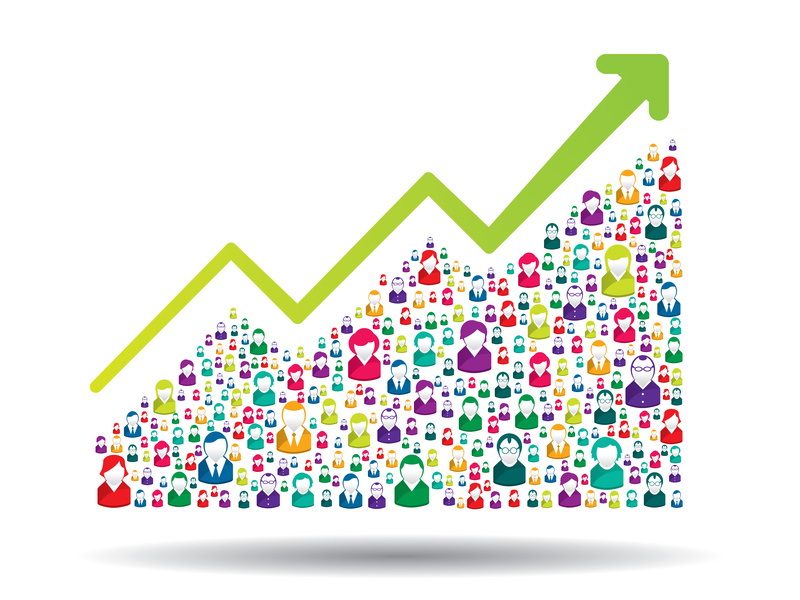 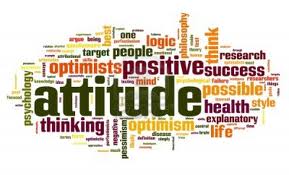 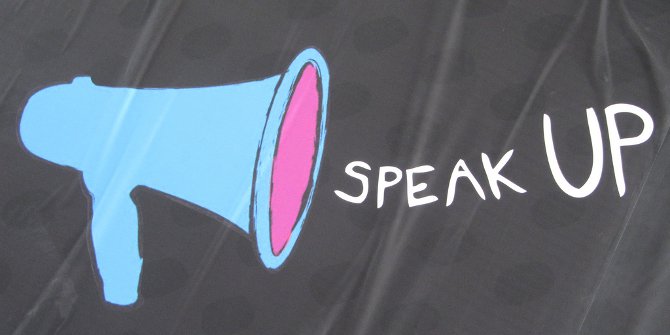 [Speaker Notes: Last, the objectives include the following: growth development, attitudes, hands-on experience, and learning styles to obtain objectives.  According to Bloom’s Taxonomy, the learning styles consist of the following: visual, verbal (communication), kinesthetic (physical), and social (interpersonal – collaboration).]
CLASSROOM ACTIVITIES
CLASSROOM              PARTICIPATION
unity
Learning Material
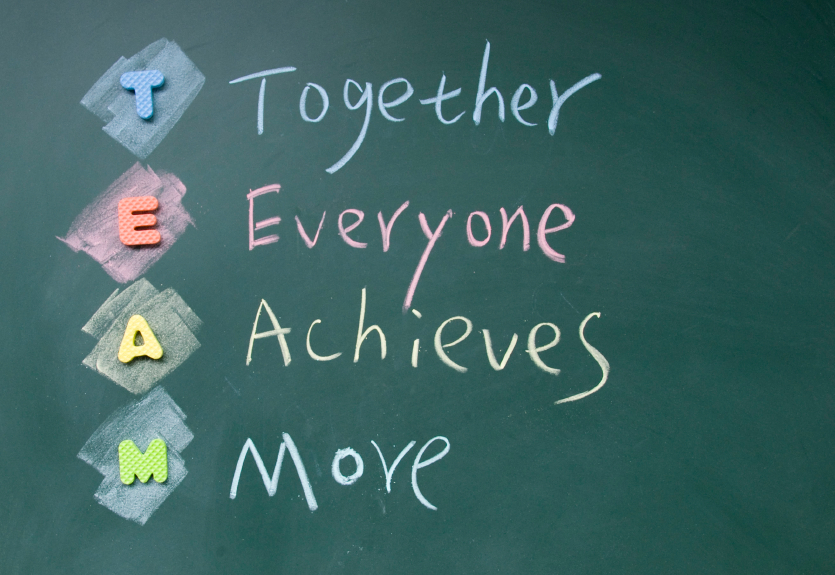 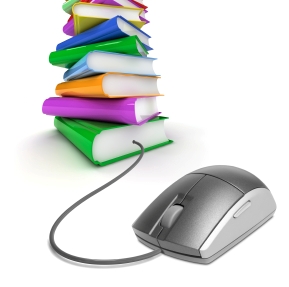 [Speaker Notes: In the classroom activity, the activity-based necessities consist of capturing the knowledge from the learning material and classroom participation for unity to achieve the process.]
RESULTS
Surveys
Questionnaires					
Feedback 
Positives aspects of the training
Negatives aspects of the training
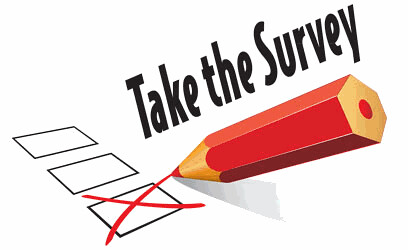 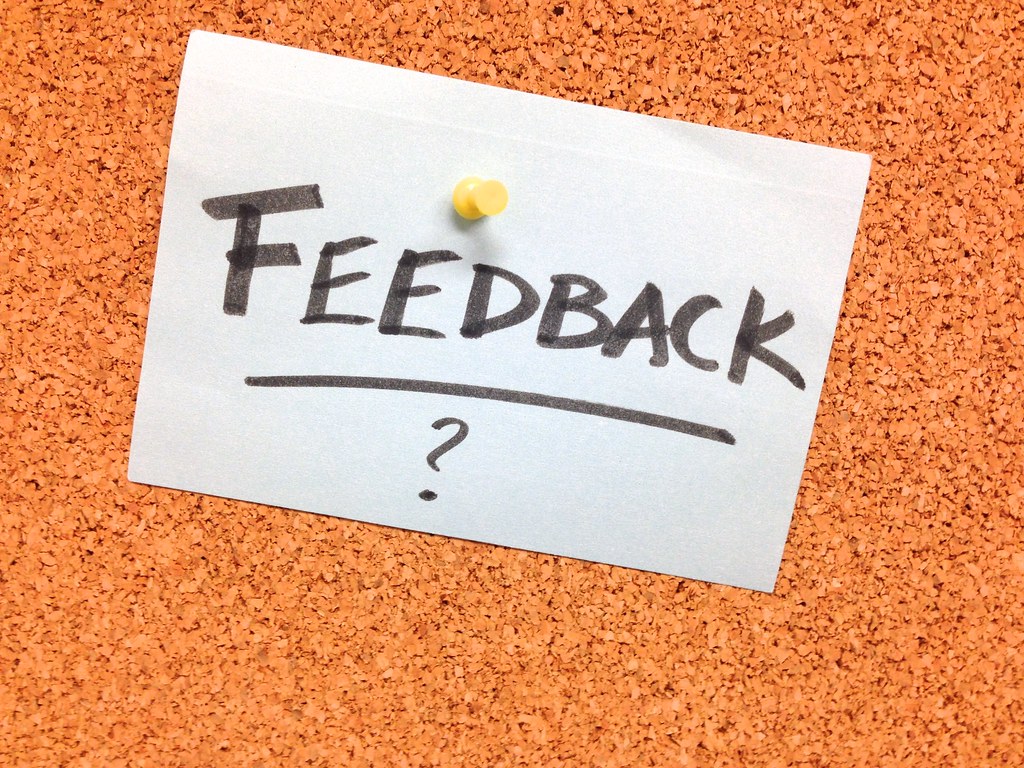 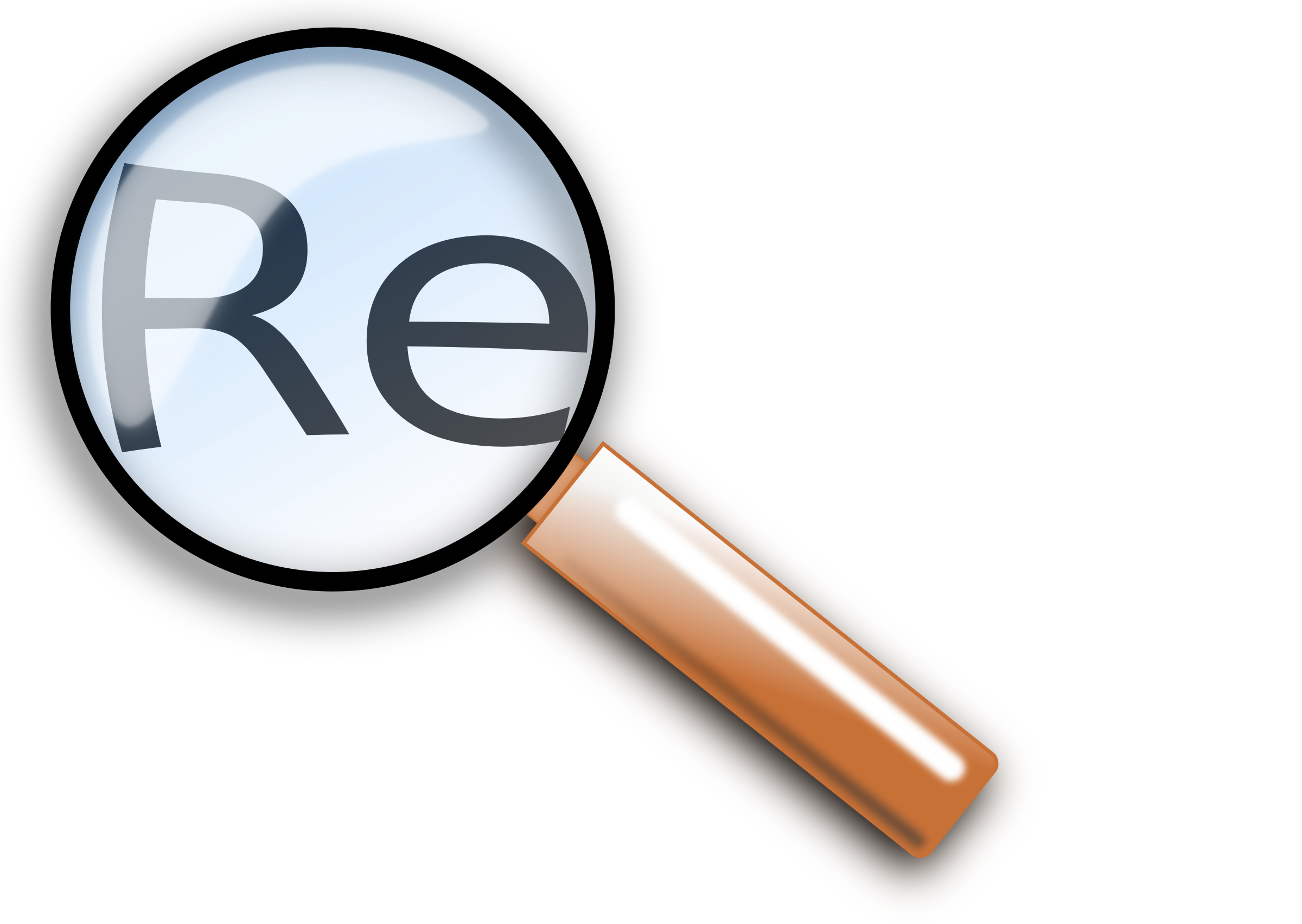 [Speaker Notes: The results are formatted by surveys and questionnaires that implements feedback.  Remember, the feedback will be either positive or negative.  However, the information is essential from an evaluation to make the necessary corrections before the start of a new class.]
Conclusion
In conclusion, the PowerPoint displays the goals and objectives for an activity-based process for the training program for new supervisors.  The goals focuses on knowledge, comprehension, and identifying.  The objectives consist of the following: growth development, hands-on experience, attitudes, and learning styles.  The learning styles includes the following: visual, verbal (communication), kinesthetic (physical), and social (interpersonal – collaboration).  Last, the results are formatted by surveys, questionnaires for vital feedback.  However, the feedback represents positives and negatives aspects of the training program.
[Speaker Notes: In conclusion, the PowerPoint displays the goals and objectives for an activity-based plan for the training program for new supervisors.  The goals focuses on knowledge, comprehension, and identifying.  The objectives consist of the following: growth development, hands-on experience, attitudes, and learning styles.  The learning styles represents the Bloom’s Taxonomy.  The learning styles are the following: visual, verbal (communication), kinesthetic (physical), and social (interpersonal –collaboration).  Last the feedback displays the positives and negatives aspects of the training program.]
references
Caffarella, R., Ratcliff, D. & Cervero, R. (2013). Planning Programs for Adult Learner: A Practical Guide (3rd Ed). Retrieved from. The University of Phoenix eBook Collection database.
Spence, B. (2019). Using Bloom’s Taxonomy Matrix to Reach Higher-Level Learning Objectives. Radiologic Technology, 90(6), 622–624.
[Speaker Notes: Reference Page.]